The Suez Canal
Benjamin Porat
Period 3
Introduction
The Suez Canal connects the Mediterranean and Red Seas.
It became a critical passage for ships travelling between Britain and India.
In 1854, Ferdinand Lesseps (French) secured an agreement with the Ottoman governor of Egypt to build the 100 mile canal across the Isthmus of Suez. 
In 1856, the Suez Canal Company was formed to operate the canal for 99 years following completion of construction.
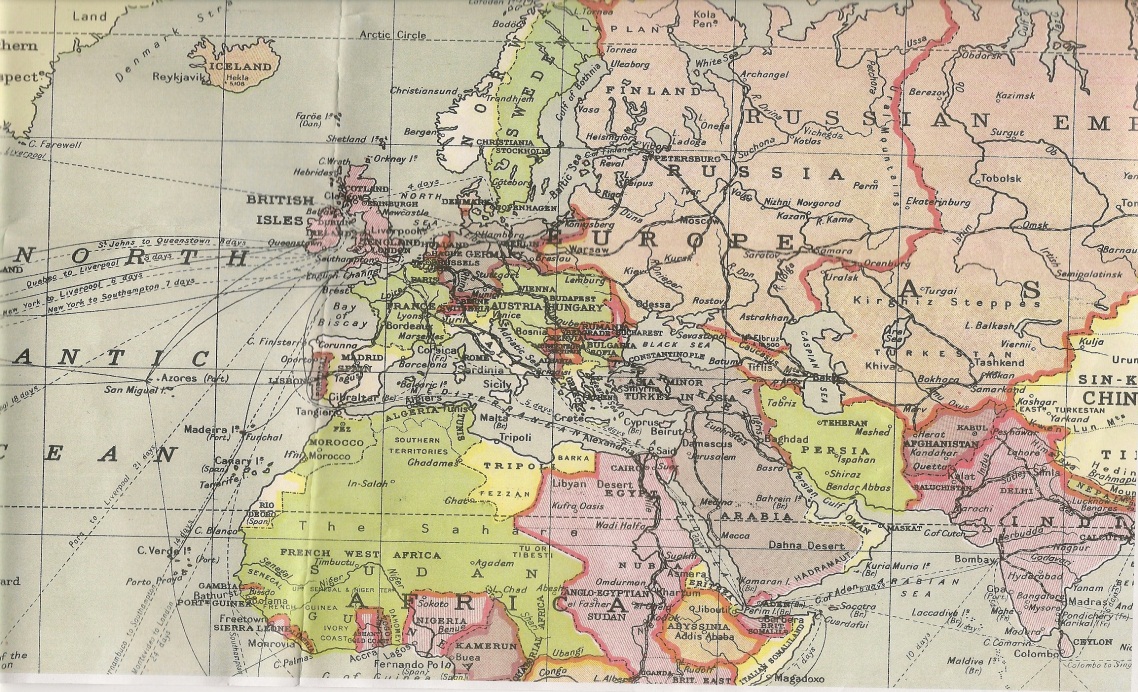 The canal
[Speaker Notes: W & K map, history channel (DBQ)]
Construction of the Canal
Construction began April, 1859
At first, forced-laborers with picks and shovels did the work. Later, Europeans with dredgers and steam shovels arrived.
Labor disputes and a cholera outbreak  delayed the project.
The canal was finished in 1869 and opened on November 17th, 1869 – four years late.
It was 25 feet deep and 200-300 feet wide. 
Only 500 ships travelled through it the first year it was opened. Today about 17,000 ships travel through it every year.
[Speaker Notes: History channel, douglas mcintyre (DBQ)]
What is a Dredger and a Steam Shovel?
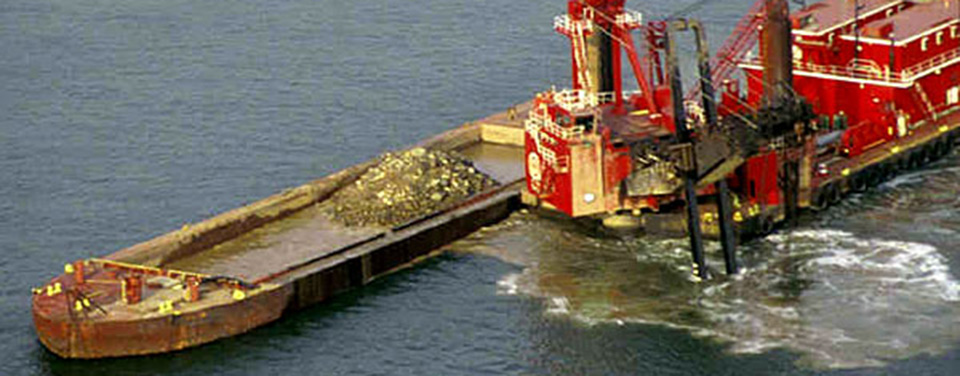 A dredger
A dredger is a tool designed to remove sediment and debris from the bottom of a lake, harbor, or canal to prevent accumulation or to increase the depth of a canal.
A steam shovel is a machine that uses steam to dig. It works much more efficiently and quickly than a human can. It is similar in appearance to a tractor.
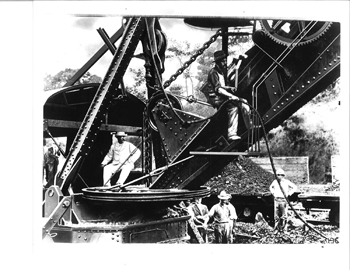 Teddy Roosevelt 
In a steam shovel (Panama)
[Speaker Notes: Gov website & how stuff works, some website.CA]
The British Take Control of the Canal
The Khedive (Governor) of Egypt was heavily indebted in 1875.
Benjamin Disraeli, British Prime Minister borrowed £4,000,000 from the Rothschild Family to buy a controlling stake of the canal.
Disraeli borrowed the money because Parliament was not in session.
He faced severe criticism, however, Queen Victoria supported him.
This move allowed Britain to take greater control over Egypt.
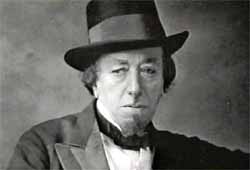 Benjamin Disraeli
[Speaker Notes: Chambers & disraeli speech to house of commons, pbs]
Benefits of the Canal to Britain
Distance from listed port to London
[Speaker Notes: Rabino and digitool]
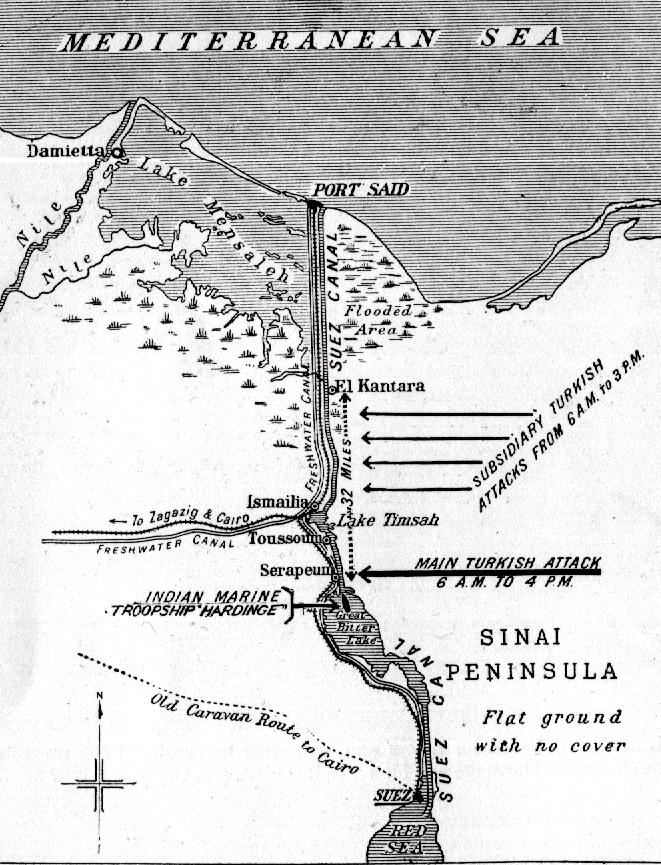 The Canal During WWI
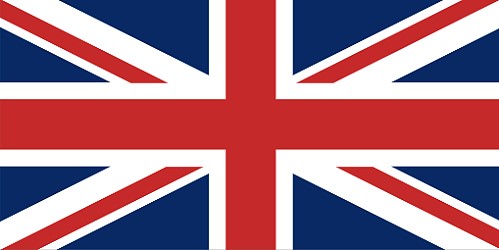 Britain controlled Egypt in 1914, however, it technically belonged to the Ottoman Empire.
Britain was an allied power and Turkey was a Central Power. 
On February 3rd, 1915, the Turks attacked the Suez Canal. 
70,000 British troops, mostly Indian, defended the canal.
The Turks suffered 1,500 casualties and retreated.
vs
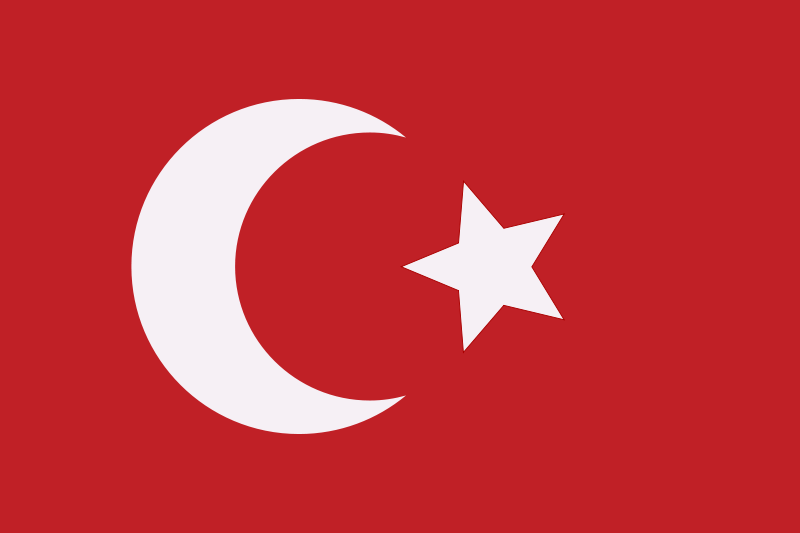 [Speaker Notes: Chris baker]
The Suez Canal During WWII
The British used the canal as a life-line between itself and its colonies.
The Germans hoped to capture it and use it as a launching point into the Middle East for its oil.
The closest the Axis Powers got to it was at El Alamein.
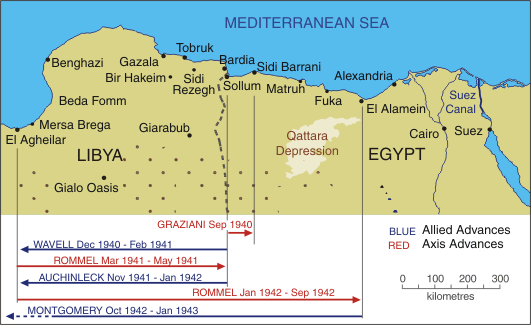 [Speaker Notes: History net, sword beach]
The Suez Crisis
Started on September 15th, 1956 when Gamel Nasser nationalized the Suez Canal.
This meant that the Canal was under the control of the Egyptian Government. 
This fit into Nasser’s socialist and nationalist ideology.
The problem was that this event occurred 12 years before the Suez Canal Company’s contract expired.
France, Britain, and Israel sought to recapture the canal by force. 
The USSR and USA disapproved of military action and sought to mediate the problem.
[Speaker Notes: Include all speeches and telegrams]
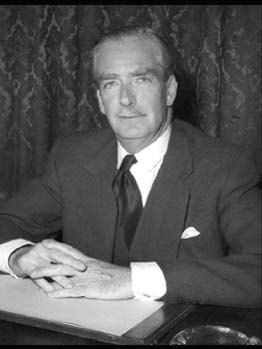 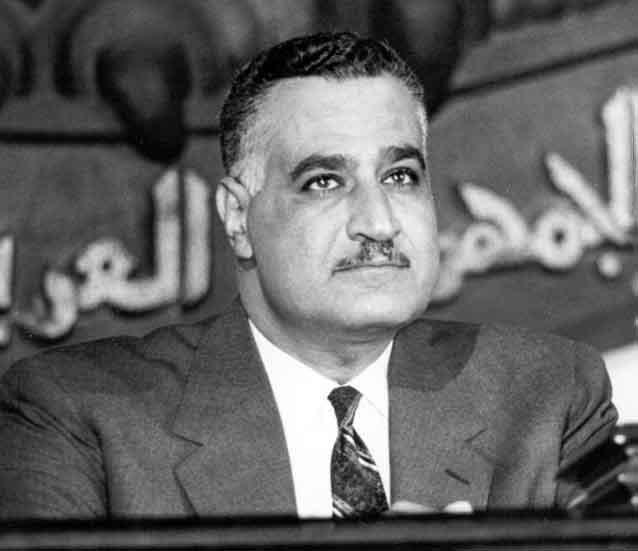 Leaders during the Suez Crisis
Gamal Nasser, President of Egypt
Had an Arab-Nationalist identity and often said to be the first regional leader to challenge Western dominance of the region. He supported the USSR in retaliation for US support of Israel. 
Anthony Eden, Prime Minister  of Great Britain
 Member of the Conservative Party and succeeded Winston Churchill. He was previously Foreign Minister multiple times. He became infamous for his disastrous handling of the Suez Crisis and subsequently resigned.
Rene Coty, President of France
Member of the National Centre of Independents and Peasants party, a center-right party in France. He was the last leader of the French Fourth Republic.
David Ben-Gurion, Prime Minister of Israel 
First leader of Israel, starting from its independence in 1948.He was the leader of Mapai, a communist/socialist party that dominated Israel at the time. He was also known for his Zionist ideology- the belief that the Jewish people should have a homeland in Israel.
Nasser
Eden
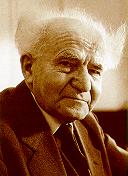 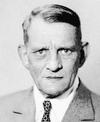 Ben-Gurion
Coty
[Speaker Notes: History learning site, bbc, encylopedia, jewish virtual library]
The Crisis Intensifies
On October 29, 1956, Israeli troops invaded the Sinai Canal. British and French forces quickly came to support them.
These forces quickly took control of the canal, with hesitation, allowing the Soviet Union time to deal with the Hungarian crisis.
Khrushchev supported Egypt and threatened nuclear war.
Eisenhower warned both the USSR and Anglo-French-Israeli coalition to cease hostilities.
Eisenhower felt betrayed since he was not notified in advance.
Britain and France withdrew in December; Israel in March 1957. Eisenhower had threatened sanctions.
[Speaker Notes: History channel]
The Aftermath
This event is attributed to ending Britain’s role as a superpower and diminishing French prestige.
In Israel, Ben-Gurion’s Mapai party increased its dominance in the elections of 1959.
Tensions remained high between Egypt and Israel, culminating in the Six-Day War in 1967.
PM Eden resigned as a result of the fiasco. One year later, Coty would resign and the French Fifth Republic was formed.
[Speaker Notes: History channel.]
The Suez Canal 1957 - Today
After the Six-Day War in 1967, the Canal was closed until the Camp David Accords in 1978 which brought peace between Israel and Egypt.
Today the canal serves about 17,000 ships per year.
Traffic through the canal has had the uncanny ability of mirroring World GDP growth.
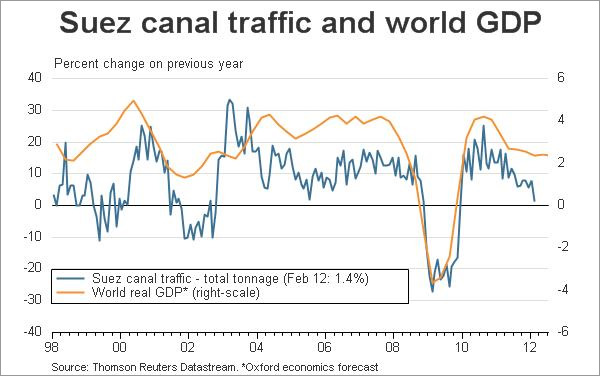 [Speaker Notes: Marginal evolution]
Works Cited
"Anthony Eden (1897 - 1977)." BBC News. BBC, n.d. Web. 19 Mar. 2014. 
Baker, Chris. "The First Turkish Attack on the Suez Canal."The Long, Long Trail.N.p., n.d. 	Web. 09 Mar. 2014. <http://www.1914-1918.net/suez.htm>.
Barrow, Mandy. "British Flag - The Union Jack (Union Flag) UK." British Life & Culture. Project Britain, n.d. Web. 17 Mar. 2014. 
"Canal History."Suez Canal Authority.Government of Egypt, n.d. Web. 4 Mar. 2014.
"Disraeli." PBS. PBS, n.d. Web. 19 Mar. 2014. 
"File:Flag of the Ottoman Empire.svg." - Wikimedia Commons. N.p., 2009. Web. 19 Mar. 2014. 
"From the Archives: U.S. President Theodore Roosevelt Poses with a Steam Shovel." New & Used Farm & Mining Equipment. N.p., 14 Aug. 2012. Web. 19 Mar. 2014. 
"Gamal Abdel Nasser." History Learning Site. Weider History Group, n.d. Web. 18 Mar. 2014. 
History.com Staff. "Suez Crisis." History.com. A&E Television Networks, 2009. Web.
Works Cited
McIntyre, Douglas A. "The Suez Canal by the Numbers: Ship Attack Raises Risk." 24/7 Wall 	Street. 24/7, 2 Sept. 2013. Web. 11 Mar. 2014.
Nasser, Gamal A. "Modern History Sourcebook: President Nasser: Denouncement of the 	Proposal for a Canal Users' Association, 1956." Fordham.edu. Fordham University, July 	"North Africa & Italy Atlas." Sword Beach. N.p., n.d. Web. 18 Mar. 2014. 
Park, Joseph Hendershot. British Prime Ministers of the Nineteenth Century: Policies and 	Speeches. New York: New York University Press, 1916, pp. 237-244..
Parker, Akweli. "How Steam Shovels Work." HowStuffWorks. HowStuffWorks.com, 26 Apr. 2011. Web. 19 Mar. 2014. 1998. Web. 10 Mar. 2014. 
Rabino, Joseph. 1887. „The Statistical Story of the Suez Canal,‟ Journal of the Royal Statistical 	Society 50 (3) (Sep.): pp. 495-546. 
Sichko, Christopher T. "The Influence of the Suez Canal on Steam Navigation." Diss. University 	of Colorado Boulder, 2011.Colorado State University. University of Colorado, 5 Apr. 2	011. Web. 4 Mar. 2014.
"Suez Canal Opens." History.com. A&E Television Networks, n.d. Web. 19 Mar. 2014. 
"Suez Canal Shares."The Victorian Web.N.p., n.d. Web. 9 Mar. 2014. 	<http://www.victorianweb.org/history/polspeech/suez.html>.
"SUEZ CANAL TRAFFIC AS TRADE INDICATOR PROBLEMATIC."Marginal Evolution. 	N.p., 22 Apr. 2012. Web. 11 Mar. 2014.
Works Cited